Lesson 10. Giveaway cards
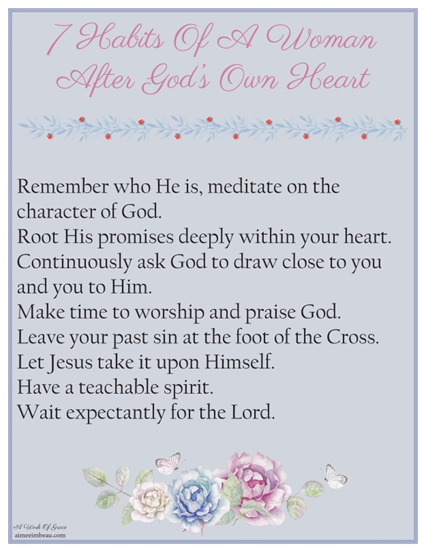 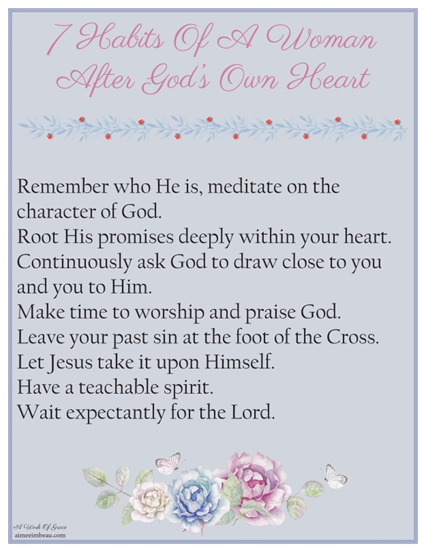 EGY NŐ 7 SZOKÁSA, HA ISTENÉ A SZÍVE:
- Légy tisztában vele, kicsoda Isten, elmélkedj az Ő jellemén!
- Rejtsd mélyen szívedbe Isten ígéreteit! 
- Folyamatosan kérd Istent, hogy közeledjen hozzád, és   	vonjon  közelebb magához.
- Mindig szánj időt Isten dicsőítésére!
- Múltad bűneit hagyd a kereszt lábánál! Hagyd, hogy Jézus 	magára vegye őket!
- Legyél tanítható lelkületű!
- Várva várd az Urat!